JEOPARDYPROCUREMENT EDITION
FINAL JEOPARDY
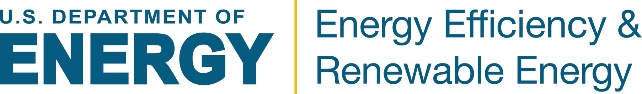 Methods
Procedures
Regulations
Standards
Mystery
Q $100
Q $100
Q $100
Q $100
Q $100
Q $200
Q $200
Q $200
Q $200
Q $200
Q $300
Q $300
Q $300
Q $300
Q $300
Q $400
Q $400
Q $400
Q $400
Q $400
Q $500
Q $500
Q $500
Q $500
Q $500
$100 Question – Methods
Lowest price is selected?
$100 Answer – Methods
What is a sealed bid?
$200 Question – Methods
Aggregate purchase less than $3,000.
$200 Answer – Methods
What is a micro purchase?
$300 Question – Methods
Only one bid received.
$300 Answer – Methods
What is non competitive procurement?
$400 Question – Methods
Five evaluation factors.
$400 Answer – Methods
What is competitive solicitation?
$500 Question – Methods
Most advantageous offer.
$500 Answer – Methods
What is competitive proposal?
$100 Question – Standards
Open and free competition.
$100 Answer – Standards
What must all procurement transactions
 provide for?
$200 Question – Standards
Governs employees and Board Members.
$200 Answer - Standards
What is a Code of Conduct?
$300 Question - Standards
Conserve natural resources and protect
the environment.
$300 Answer – Standards
What is a preference for products and 
and services?
$400 Question – Standards
Equipment.
$400 Answer – Standards
What is there must be a lease/purchase
analysis?
$500 Question – Standards
Contractual issues.
$500 Answer – Standards
What is recipient responsible for resolving?
$100 Question – Mystery
To get the best possible products and/or
Services at the best possible price.
$100 Answer – Mystery
What is the goal of procurement?
$200 Question – Mystery
2 or more
$200 Answer – Mystery
What is the number of bidders/offerors for a sealed bid or competitive offeror?
$300 Question – Mystery
RFP
$300 Answer – Mystery
What is a Request for Proposal?
$400 Question – Mystery
$150,000
$400 Answer – Mystery
What is the maximum dollar amount
for the Simplified Acquisition Threshold?
$500 Question – Mystery
2 CFR Part 200.320
$500 Answer – Mystery
What is the location of the procurement methods regulations?
$100 Question – Procedures
Understandable, unambiguous, unequivocal,
Uncluttered, detailed, logical, and
consistent.
$100 Answer – Procedures
What are good procedures?
$200 Question – Procedures
Purpose, specific procedure, additional
information, and mandated forms.
$200 Answer – Procedures
What is a procedure structure?
$300 Question – Procedures
To establish procedures that will ensure equal
treatment to all prospective bidders.
$300 Answer – Procedures
What is the purpose of the Receipt
Of Bids/Proposals Procedure?
$400 Question – Procedures
Cost, experience, references, and approach.
$400 Answer – Procedures
What are evaluation factors?
$500 Question – Procedures
Cost estimate, advertisement, bid package,
bids/proposals, evaluation panel members,
and work papers.
$500 Answer – Procedures
What is in a solicitation file?
$100 Question – Regulations
Responsible contractors
$100 Answer – Regulations
What is a required procedure to ensure 
awards are made only to?
$200 Question – Regulations
Micro purchase, small purchase, sealed bid, 
competitive, and non competitive.
$200 Answer – Regulations
What are the methods of procurement?
$300 Question – Regulations
Cost price analysis.
$300 Answer – Regulations
What must be done in connection with
Every procurement?
$400 Question – Regulations
Minority firms, women business enterprise,
And labor surplus area firms.
$400 Answer – Regulations
Who are Grantees encouraged to purchase
or contract with?
$500 Question – Regulations
Technical specifications.
$500 Answer – Regulations
What must Grantees make available to the 
awarding agency?
Final Jeopardy
Proposed cost data, projection of 
the data, evaluation of costs, and 
profit.
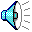 Final Jeopardy Answer
What is the cost analysis required
for a non competitive award?